3:8-4:16
3:8-4:16
Three divisions of the book of Genesis:
Edenic period
Antediluvian  period
Postdiluvian  period
Gen. 1-3
Gen. 4-6
Gen. 7-9
Gen. 10-50
The Flood
3:8-4:16
3:8-4:16
euaggelion
protos
The Protoevangelium
good message
first
“First (mention) of the gospel”
3:8-4:16
3:8-4:16
desire ~ t’shukaw
Gen. 4:7 ~ If you do well, will you not be accepted? And if you do not do well, sin lies at the door. And its desire is for you, but you should rule over it.
Song of Songs 7:10 ~ I am my beloved’s, 
     And his desire is toward me.
P
ost
T
raumatic
T
‘shukah
T
isorder
D
3:8-4:16
3:8-4:16
Others 4%
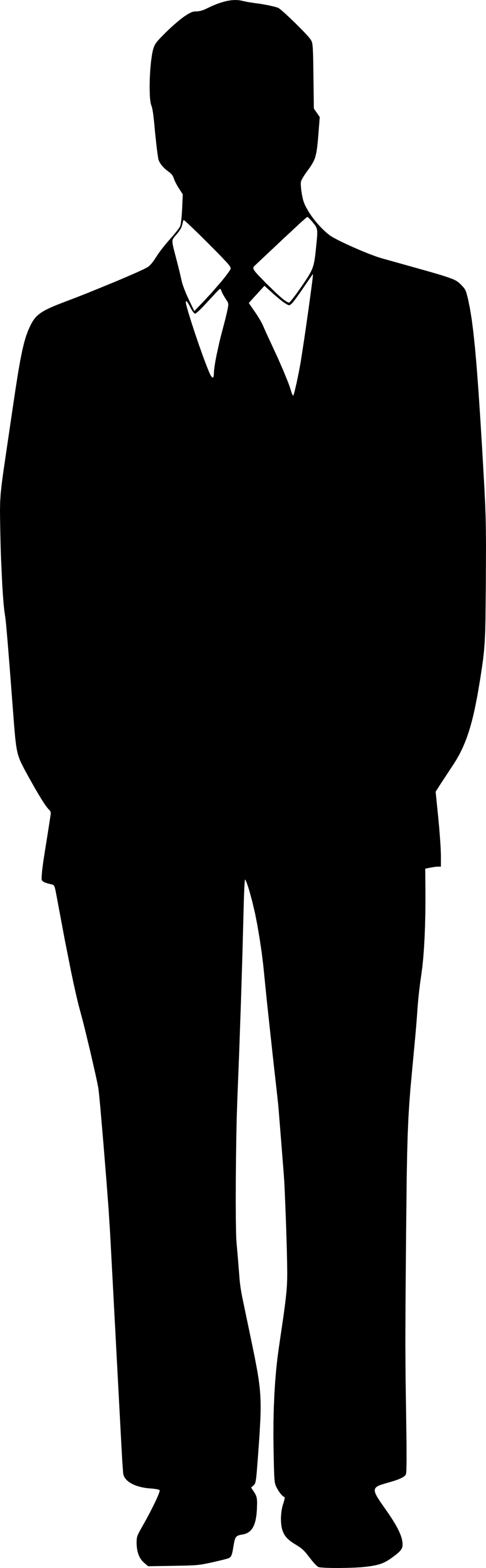 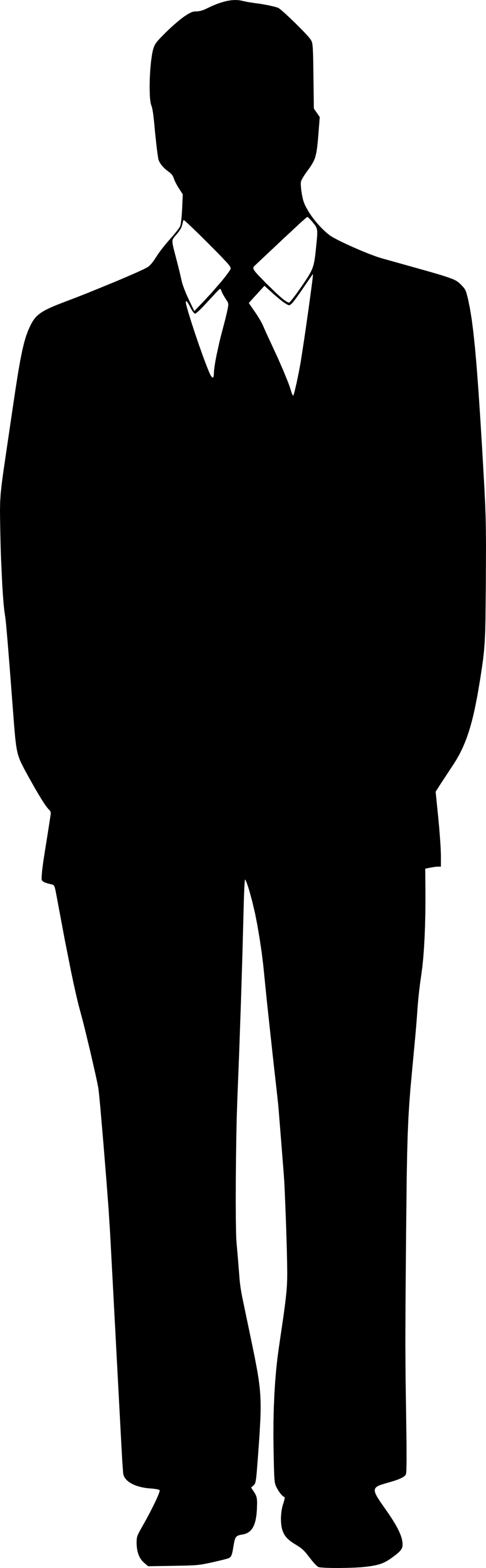 Nitrogen 3%
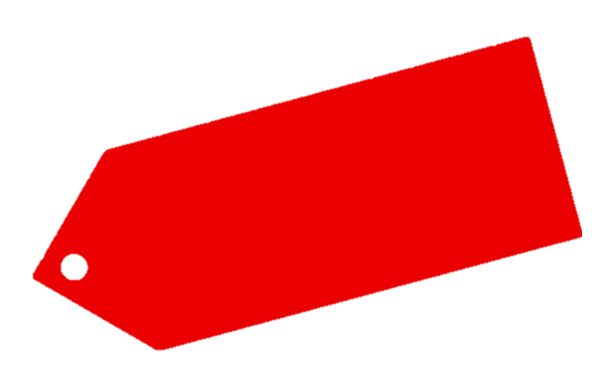 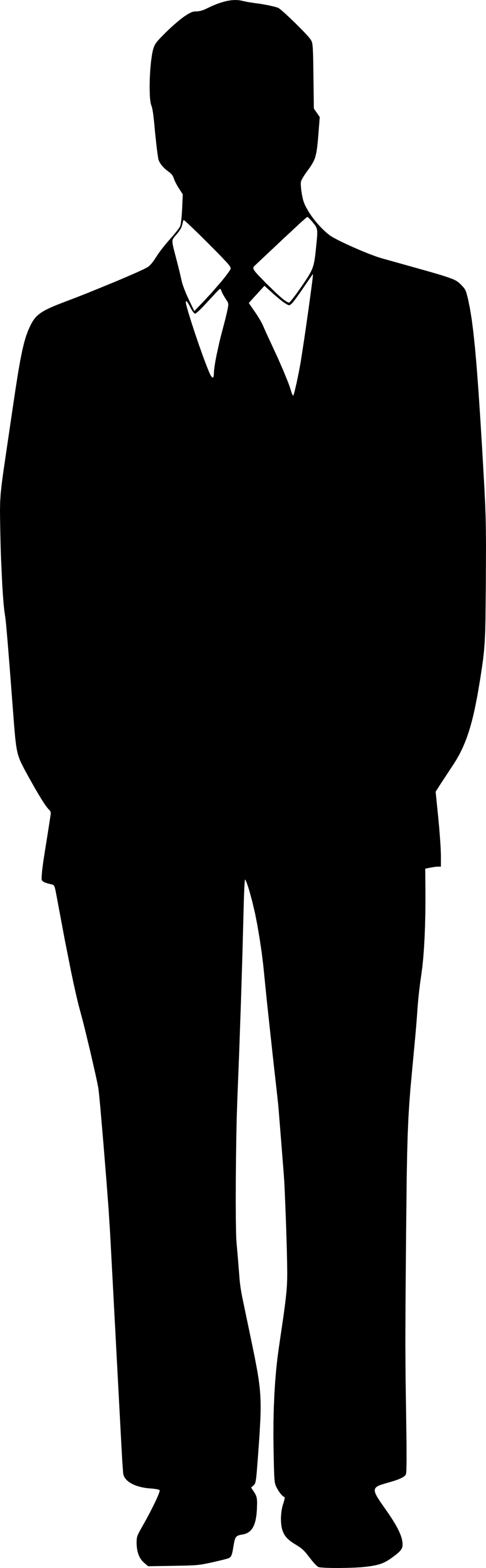 $1985.77
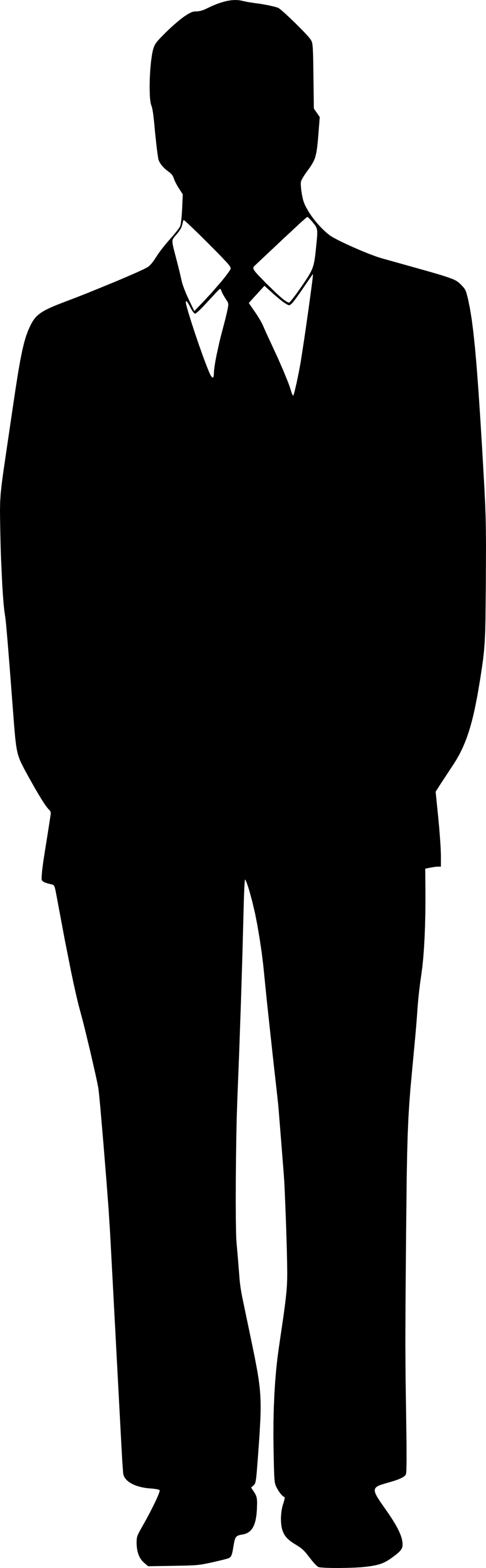 Hydrogen 10%
Carbon 18%
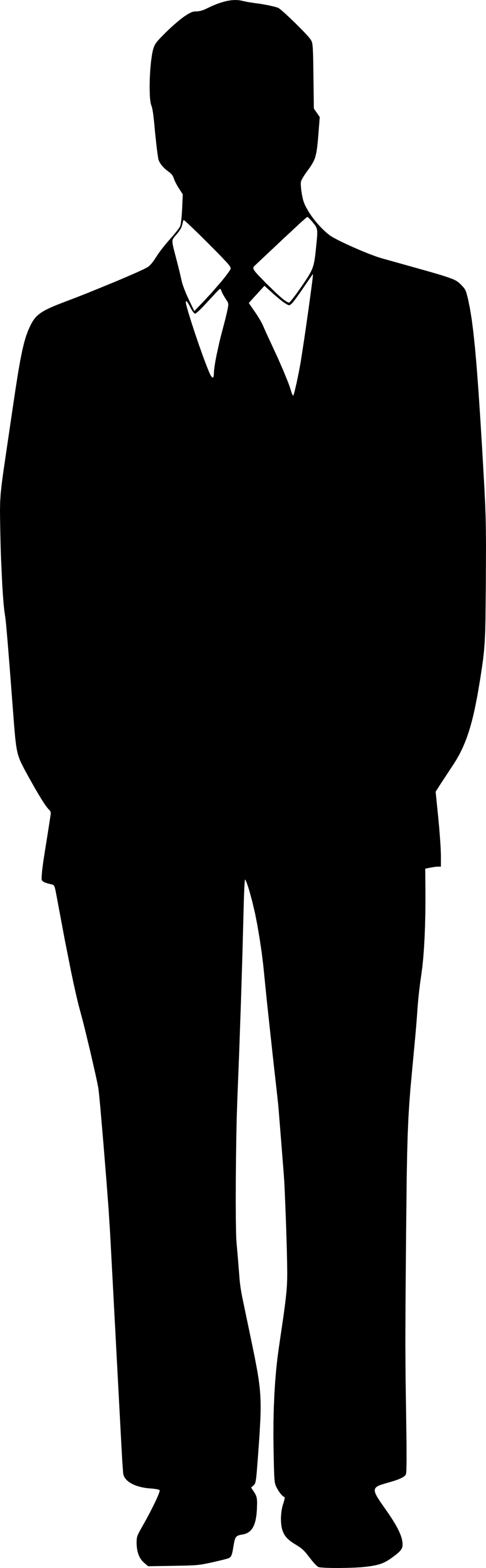 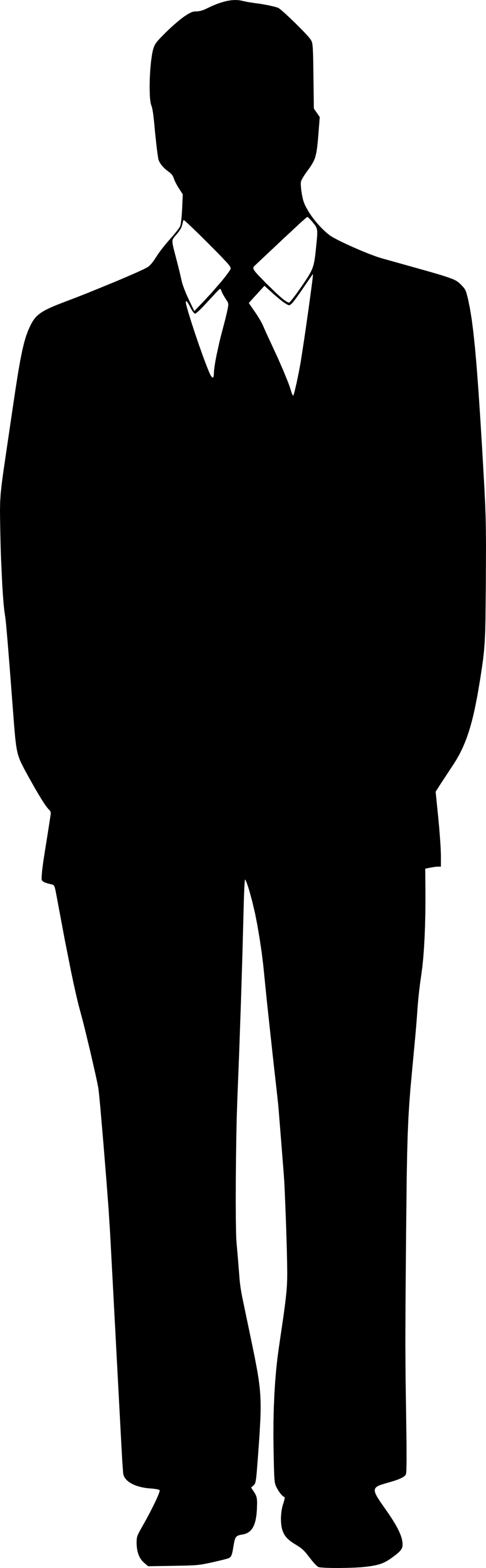 Oxygen 65%
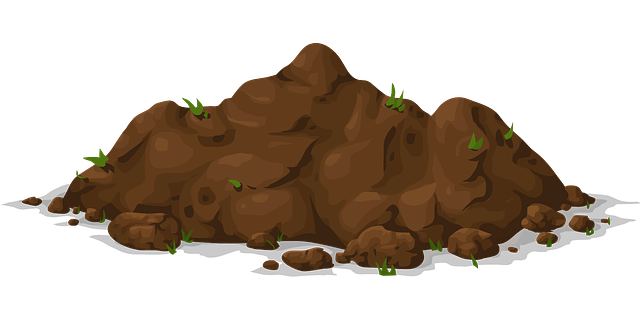 3:8-4:16
3:8-4:16
Eve ~ chavvah – living
3:8-4:16
3:8-4:16
Heb. 9:22 ~ And according to the law almost all things are purified with blood, and without shedding of blood there is no remission.
Heb. 11:4 ~ By faith Abel offered to God a more excellent sacrifice than Cain, through which he obtained witness that he was righteous, God testifying of his gifts; and through it he being dead still speaks.
3:8-4:16
3:8-4:16
lies ~ NASB, NIV – is crouching
desire ~ t’shukaw
3:8-4:16
3:8-4:16
1 John 3:11-12 ~ 11 For this is the message that you heard from the beginning, that we should love one another, 12 not as Cain who was of the wicked one and murdered his brother. And why did he murder him? Because his works were evil and his brother’s righteous.
3:8-4:16
3:8-4:16
mark ~ usually translated sign (as in NASB)
3:8-4:16
3:8-4:16
vagabond (vv. 12, 14 ) ~ nuwd –   נוּד
Nod ~ nowd – נוֹד
3:8-4:16
3:8-4:16
Rom. 5:1 ~ Therefore, having been justified by faith,  we have peace with God through our Lord Jesus Christ,
much more ~ (9, 15, 17 and 20)
3:8-4:16